Chào mừng các em đến với tiết Toán
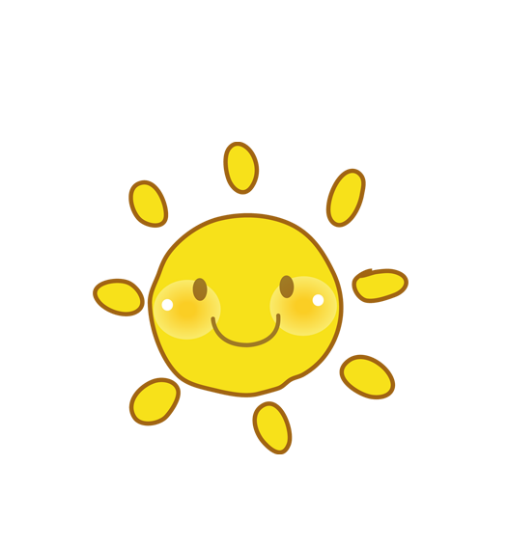 KHỞI ĐỘNG
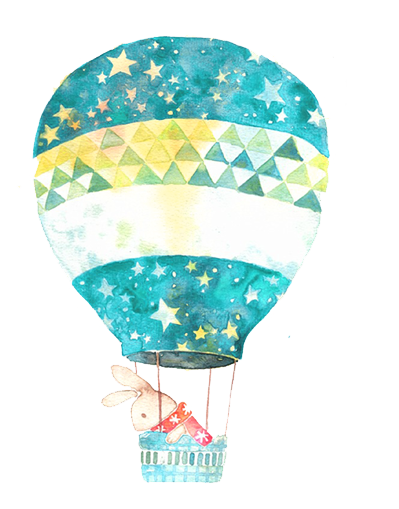 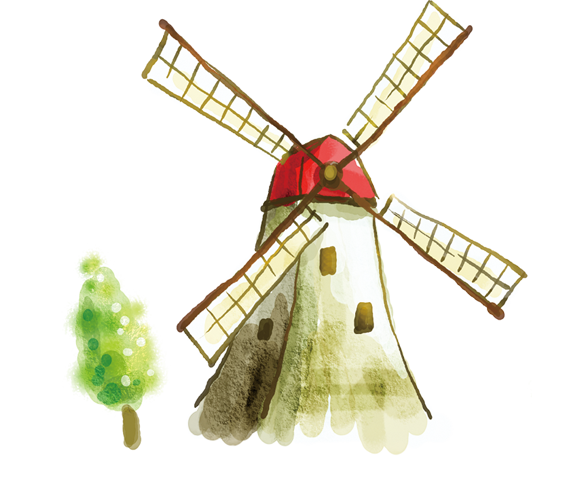 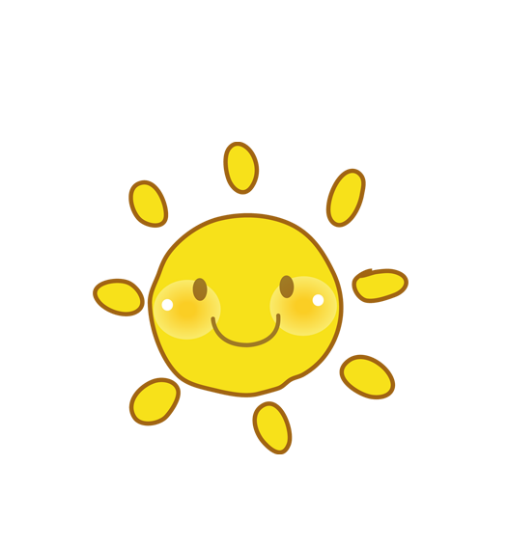 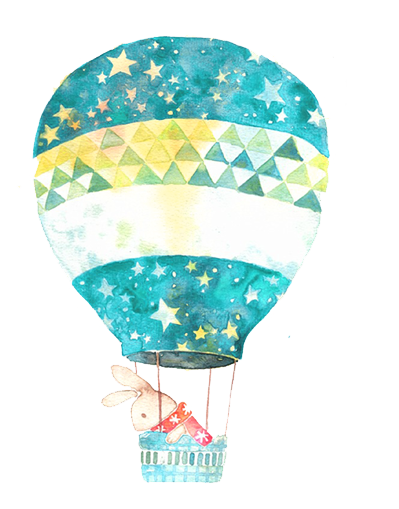 Toán
Phép trừ (qua 10)
trong phạm vi 20( Tiết 5)
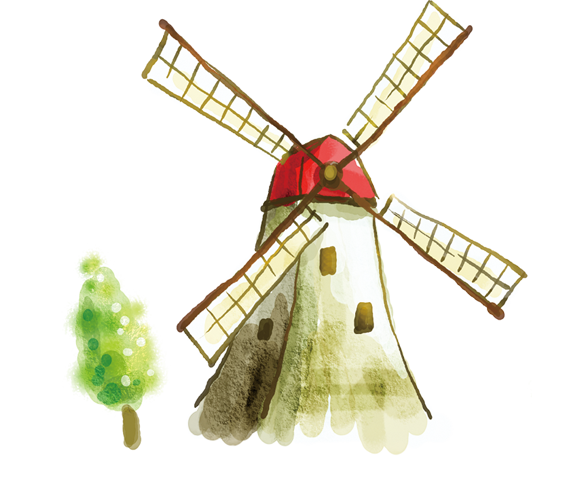 5
5
8
9
9
9
3
8
4
= 14
= 12
= 17
= 12
= 14
= 17
= 5
= 6
= 8
= 7
= 8
= 9
5
14 - 4 - 1 = 9
14 - 5 = 9
15 - 5 - 3 = 7
15 - 8 = 7
13 - 3 - 4 = 6
13 - 7 = 6
6
15
9
8
7
Còn số vận động viên chưa qua cầu là:
15 - 6 = 9 (người)
Đáp số: 9 người
8
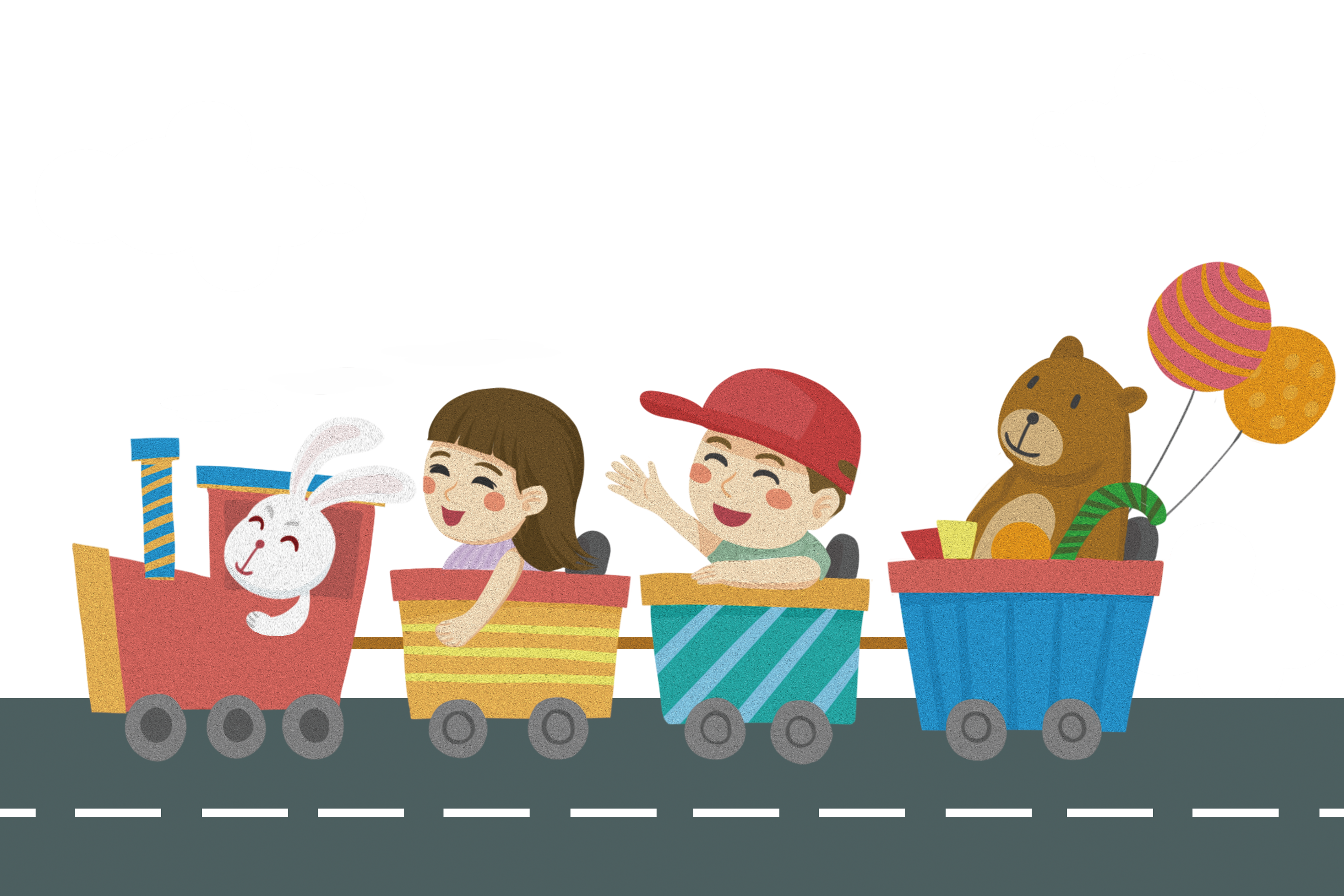 CHÀO TẠM BIỆT